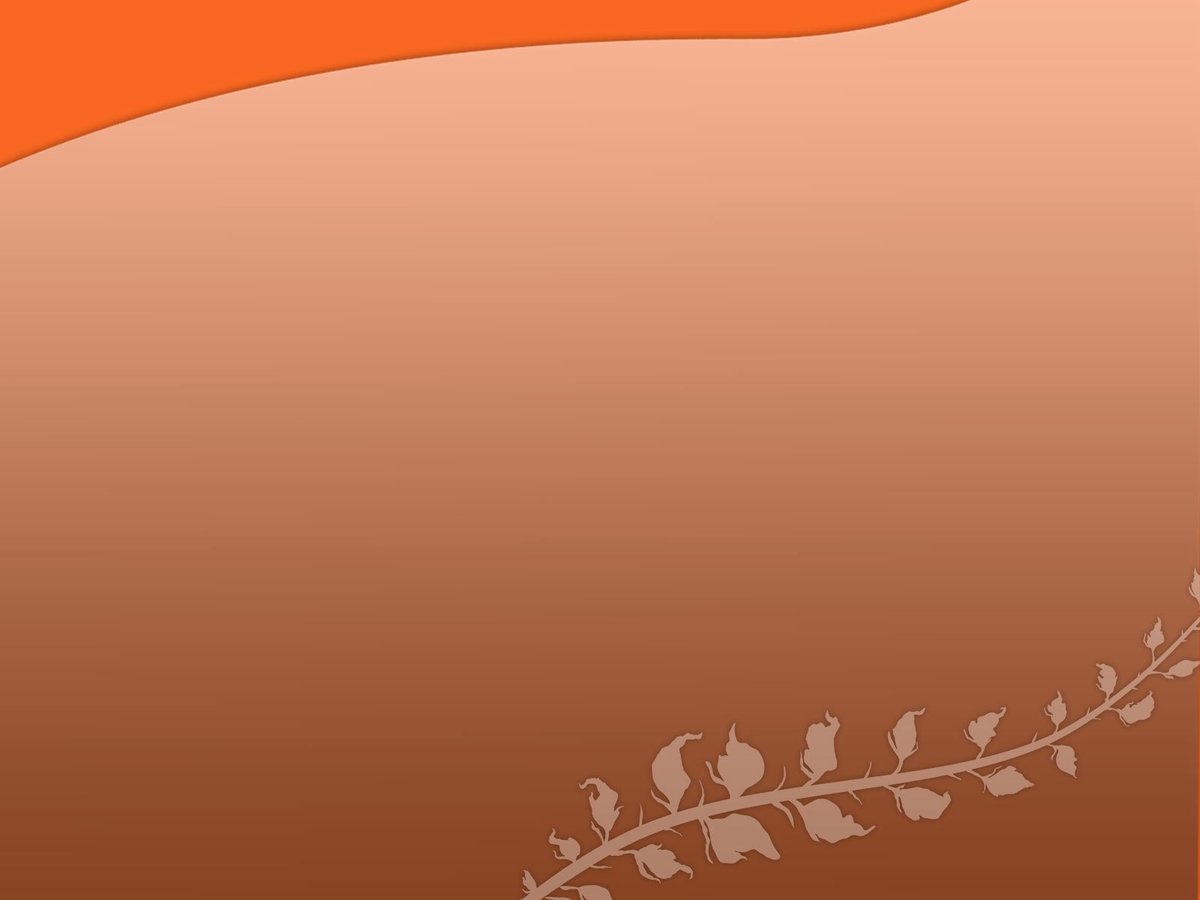 Плетение макраме
«Летняя сумочка»
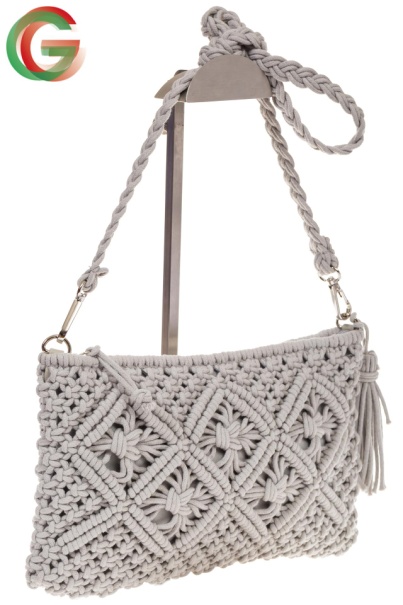 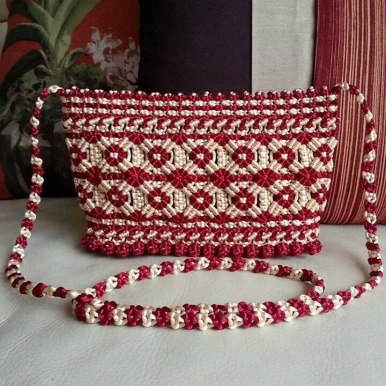 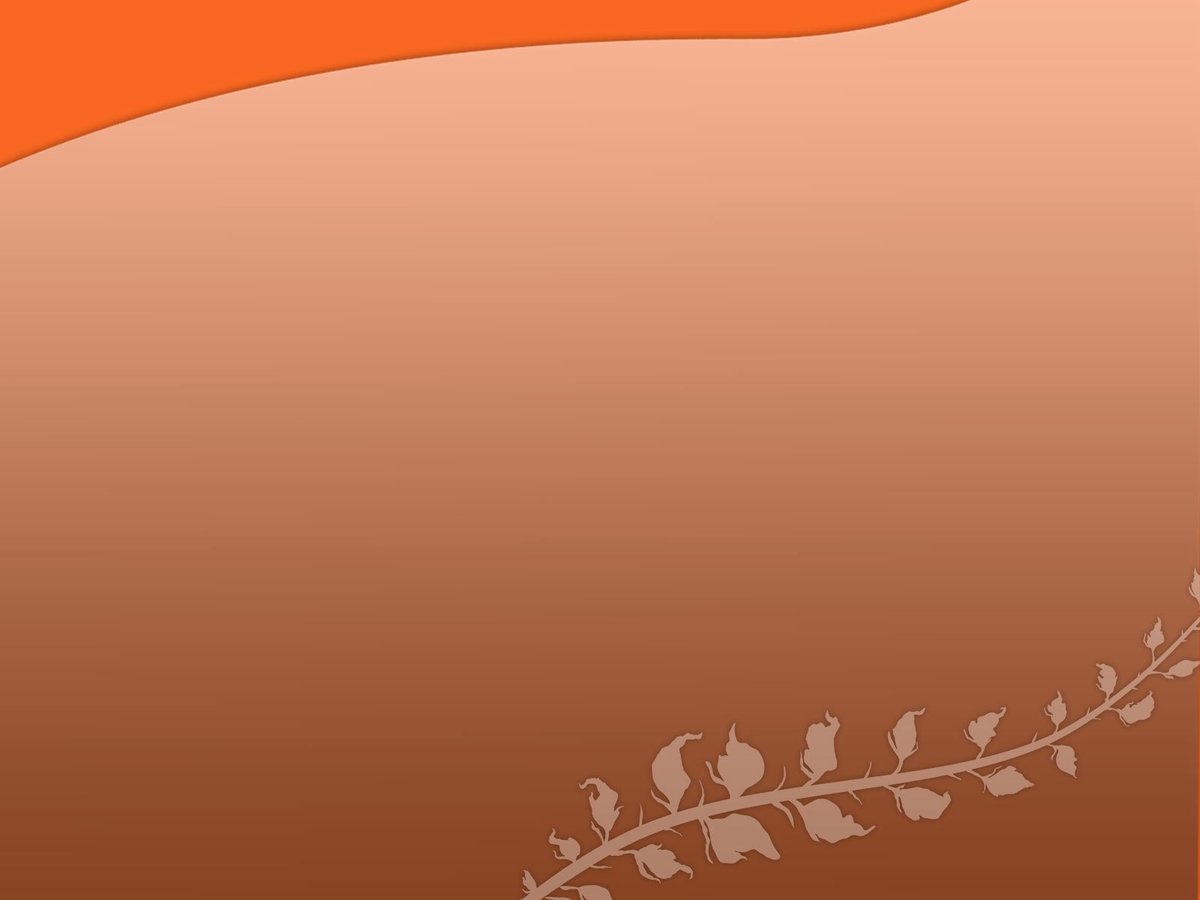 Образцы сумочек
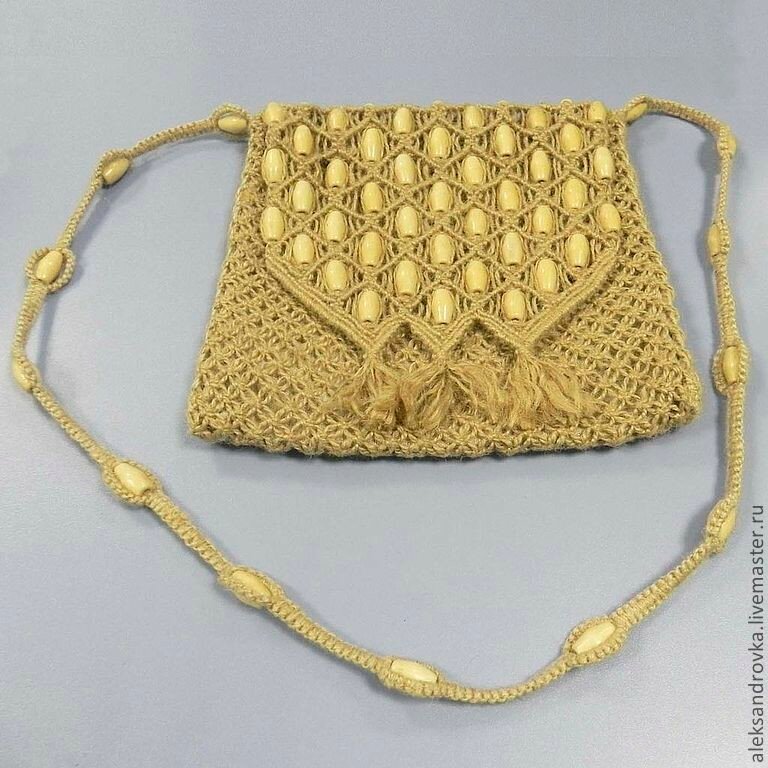 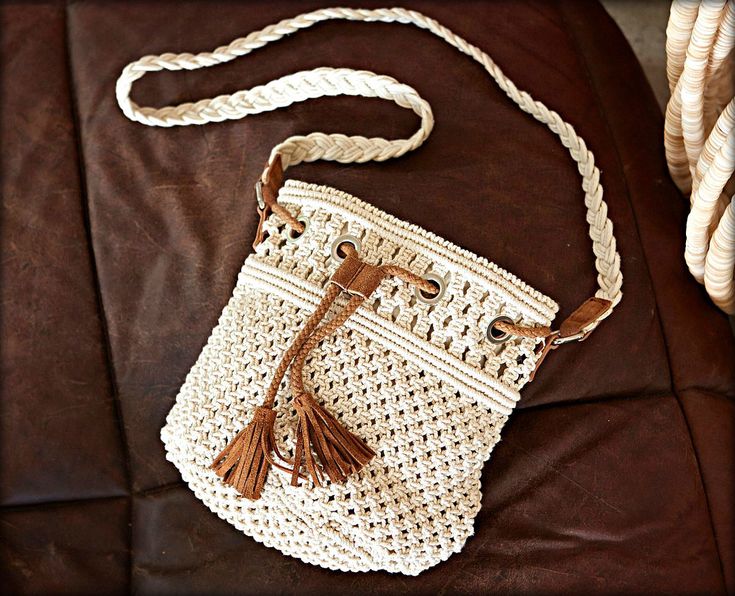 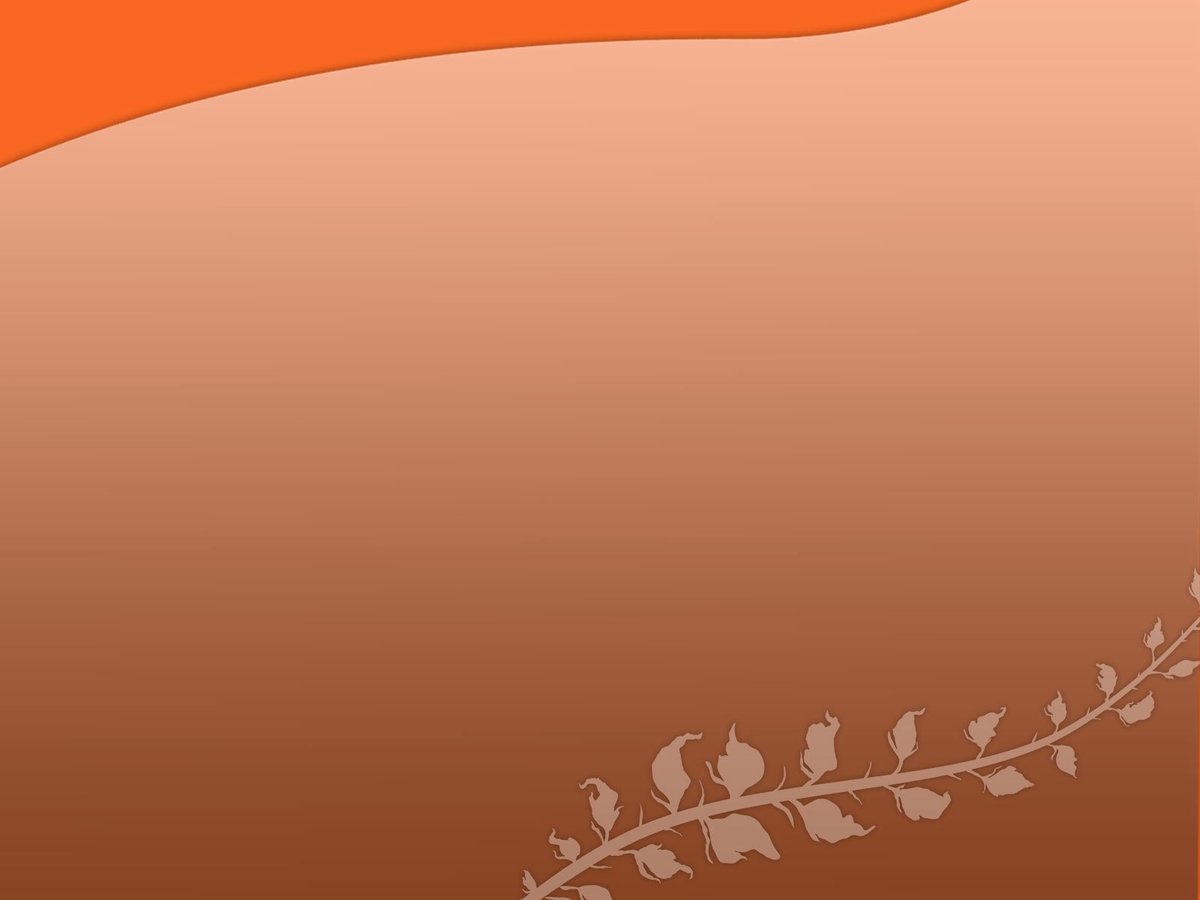 Образец взятый за основу плетения сумочки.
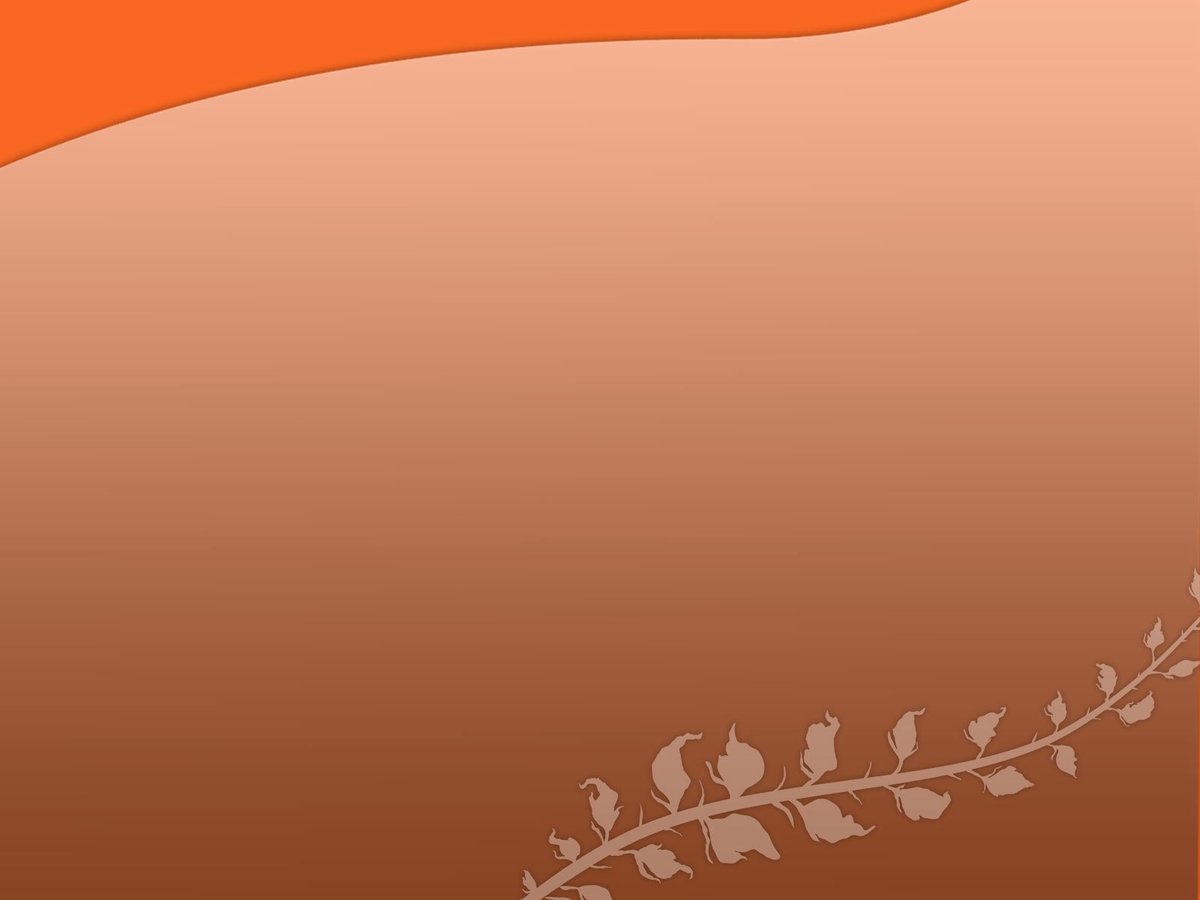 Материалы и инструменты
Бельевой шнур 9 упаковок по 20 метров (двух цветов);
2. крупные бусинки 9 штук;
3. картон;
4. булавки;
5. скотч;
6.иголка с ниткой;
7. крючок.
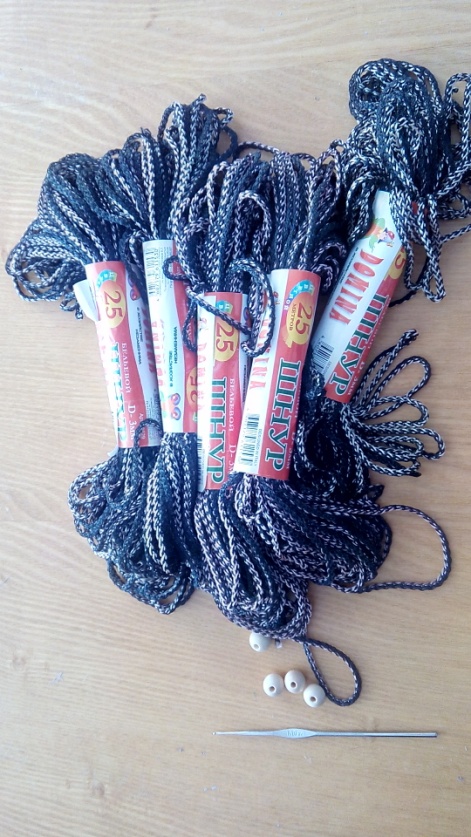 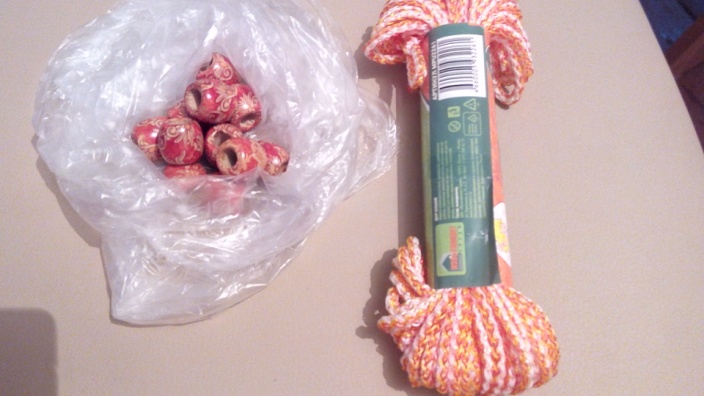 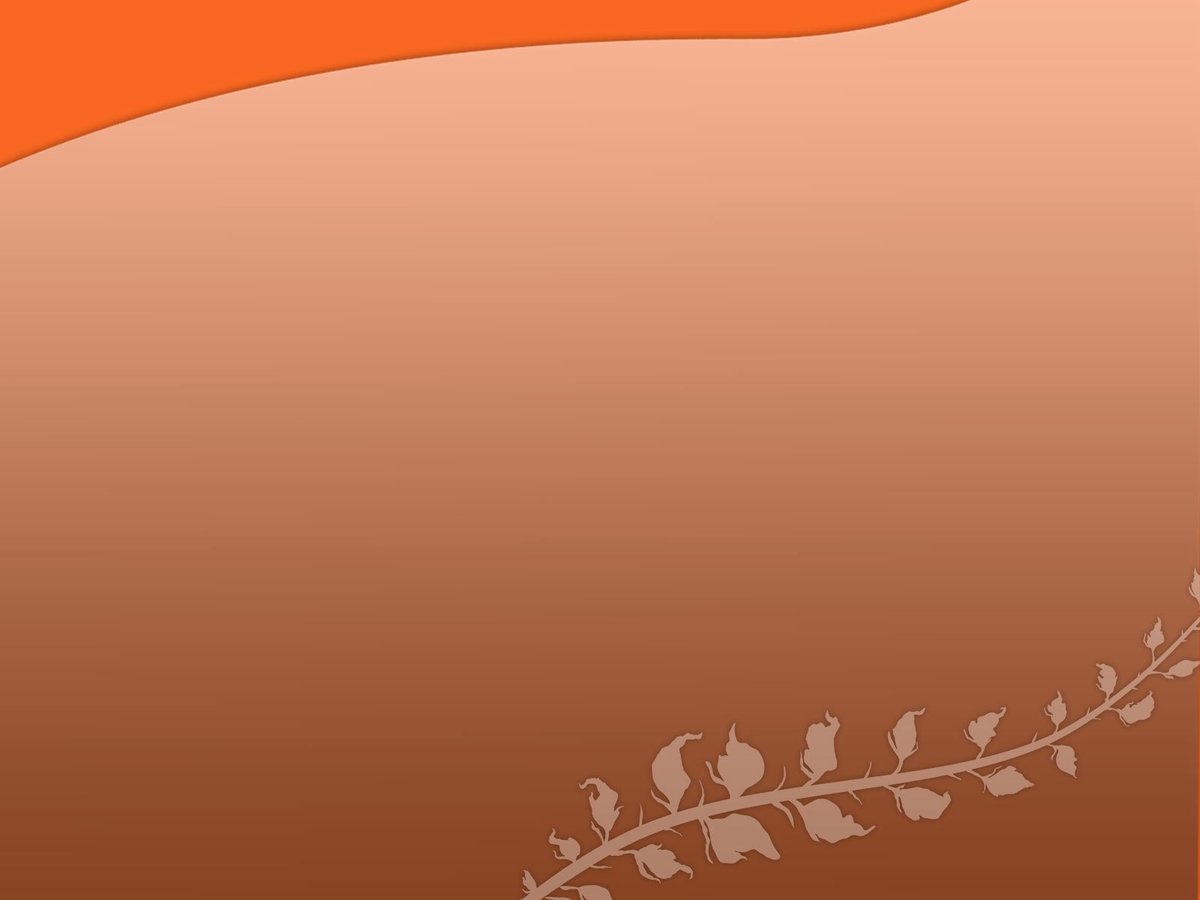 Узлы использованные для плетения сумочки.
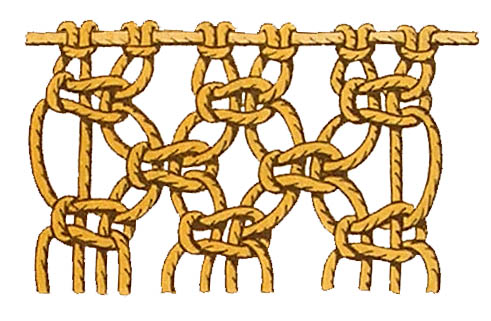 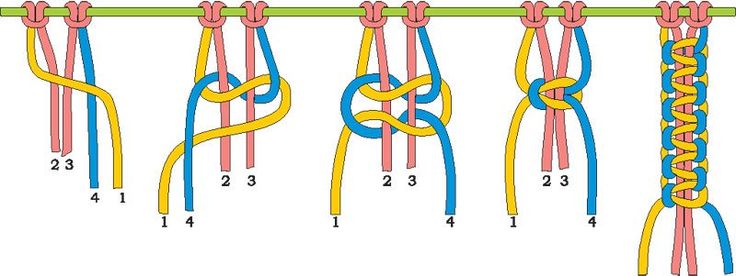 Узел «Шахматка»
Квадратный узел ( или плоский)
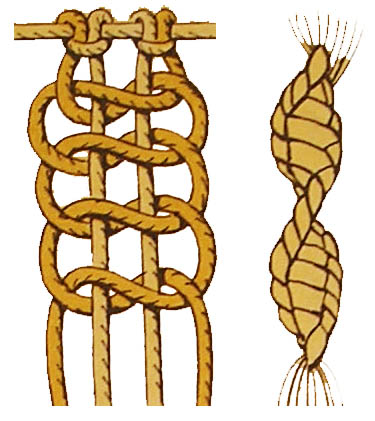 Узел «Витая»
[Speaker Notes: Квадратный узел ( или плоский)]
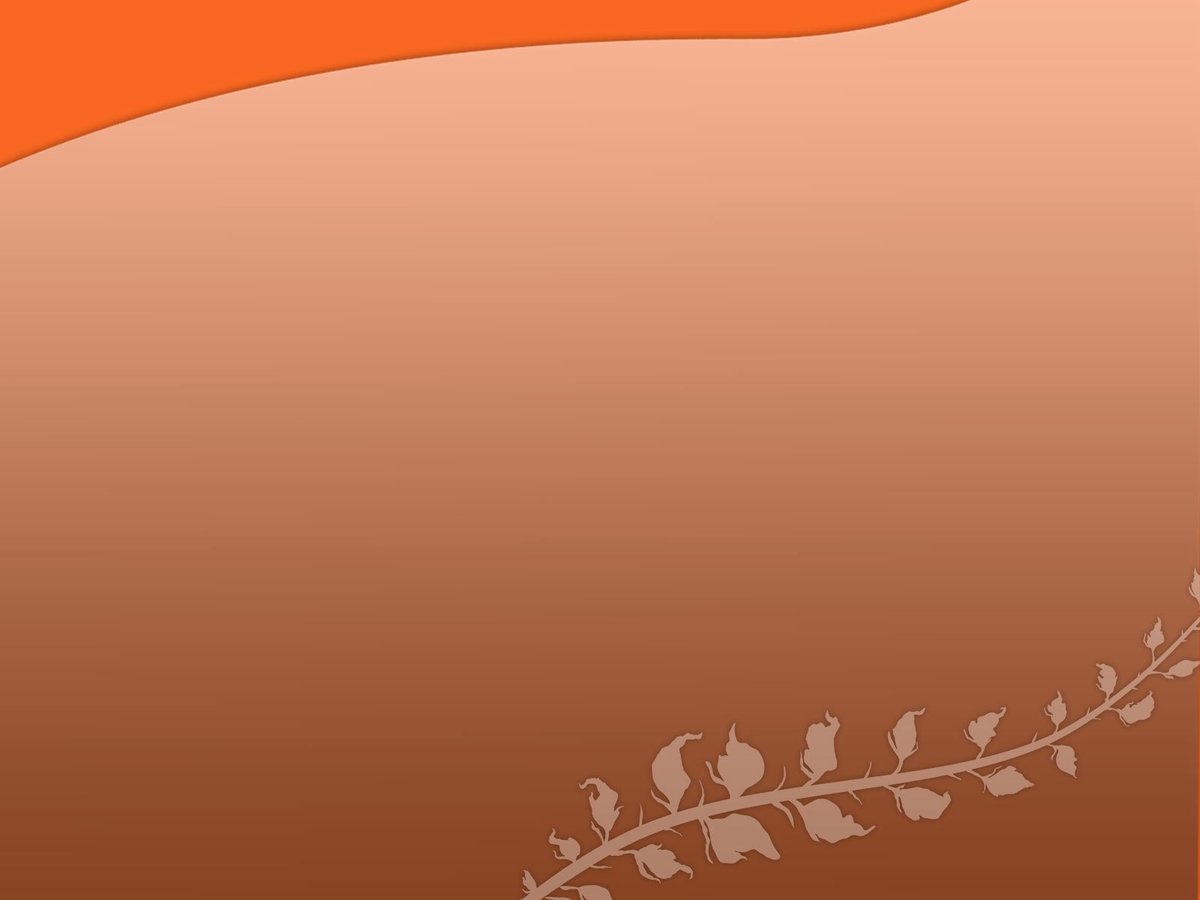 1-ый этап. Плетение передней части.
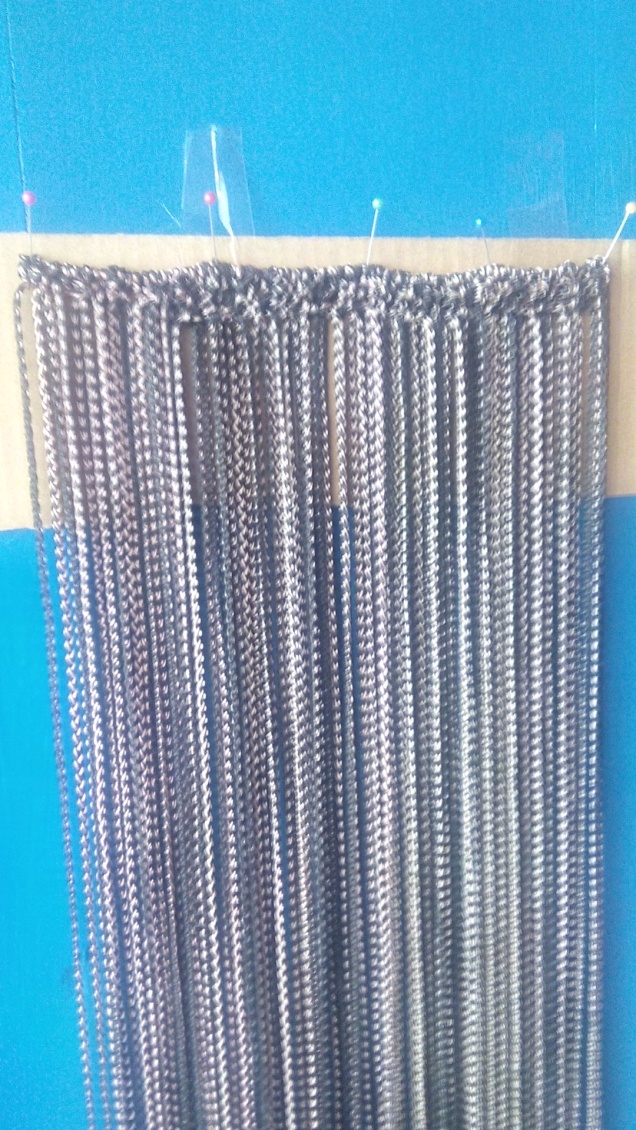 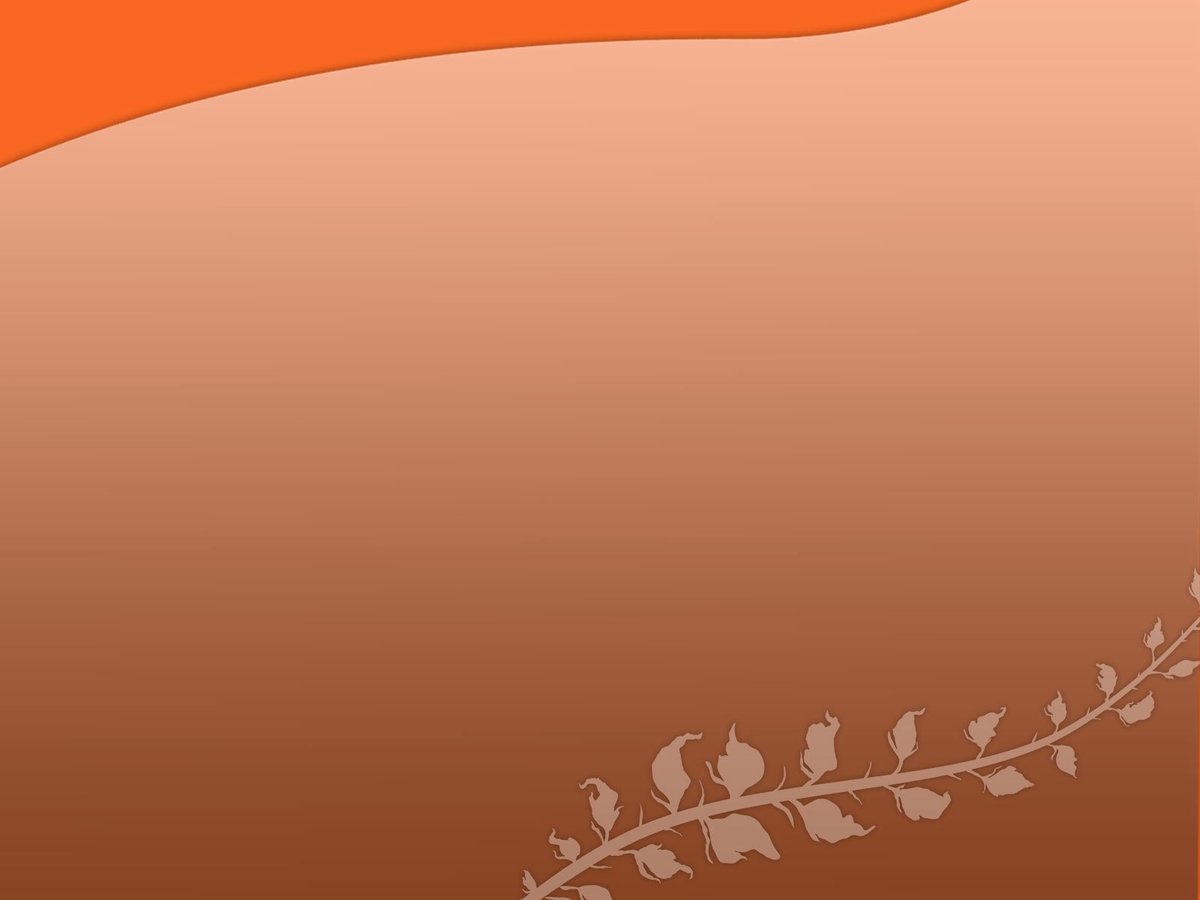 2-ой этап. Плетение задней части и верхней части сумочки.
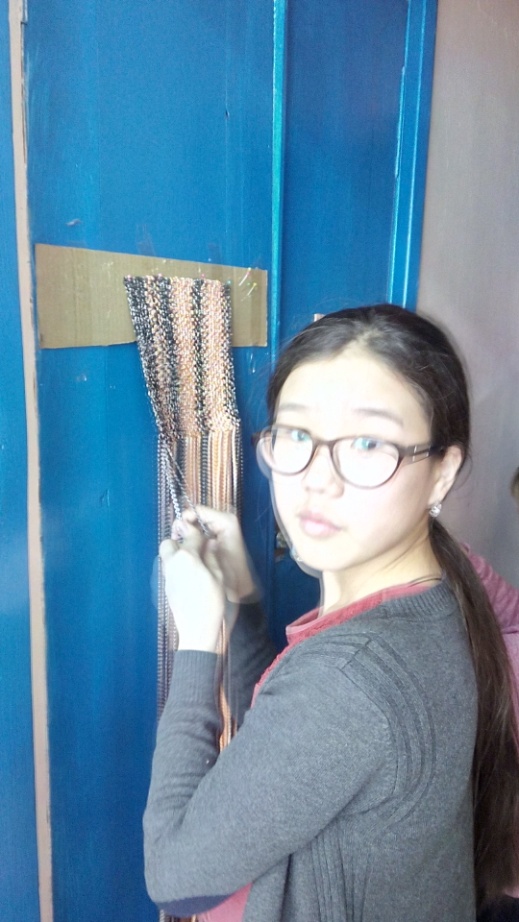 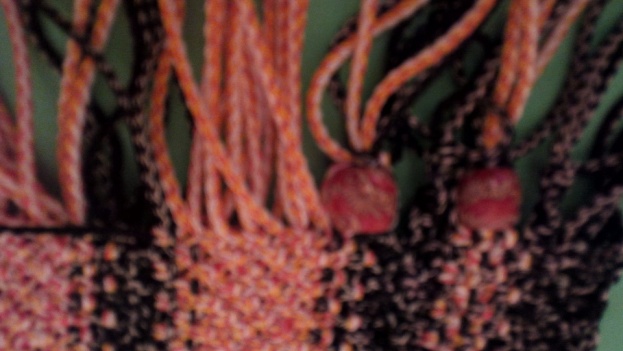 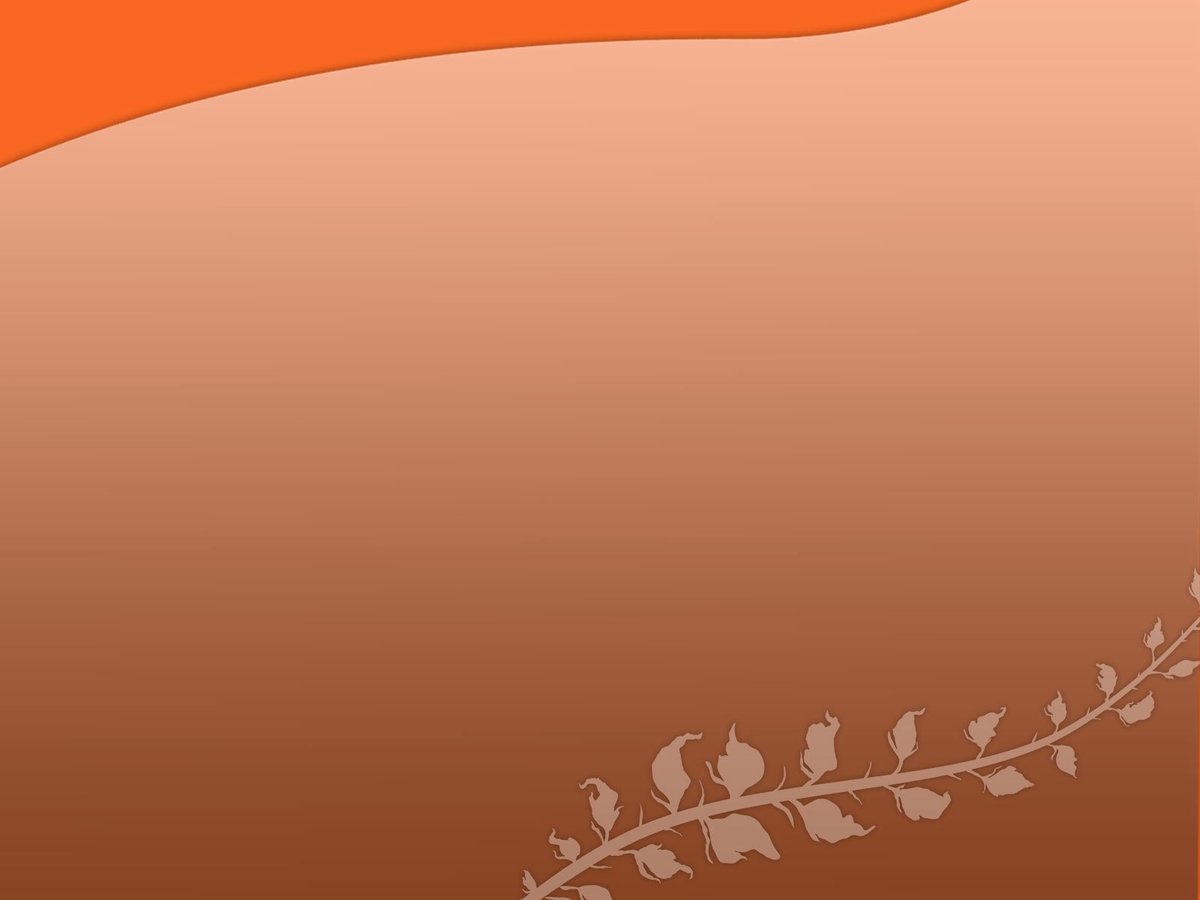 Соединение всех деталей.
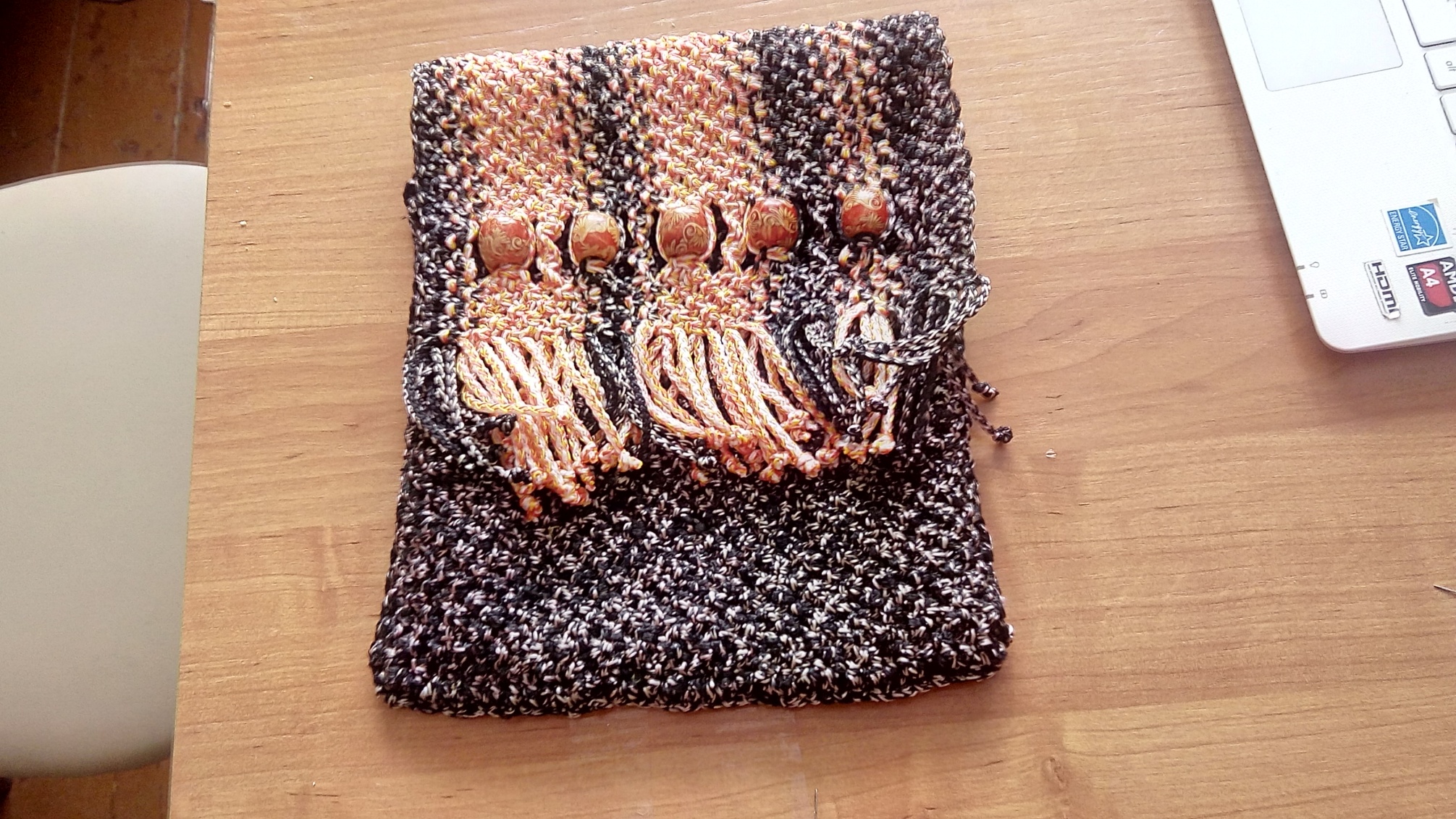 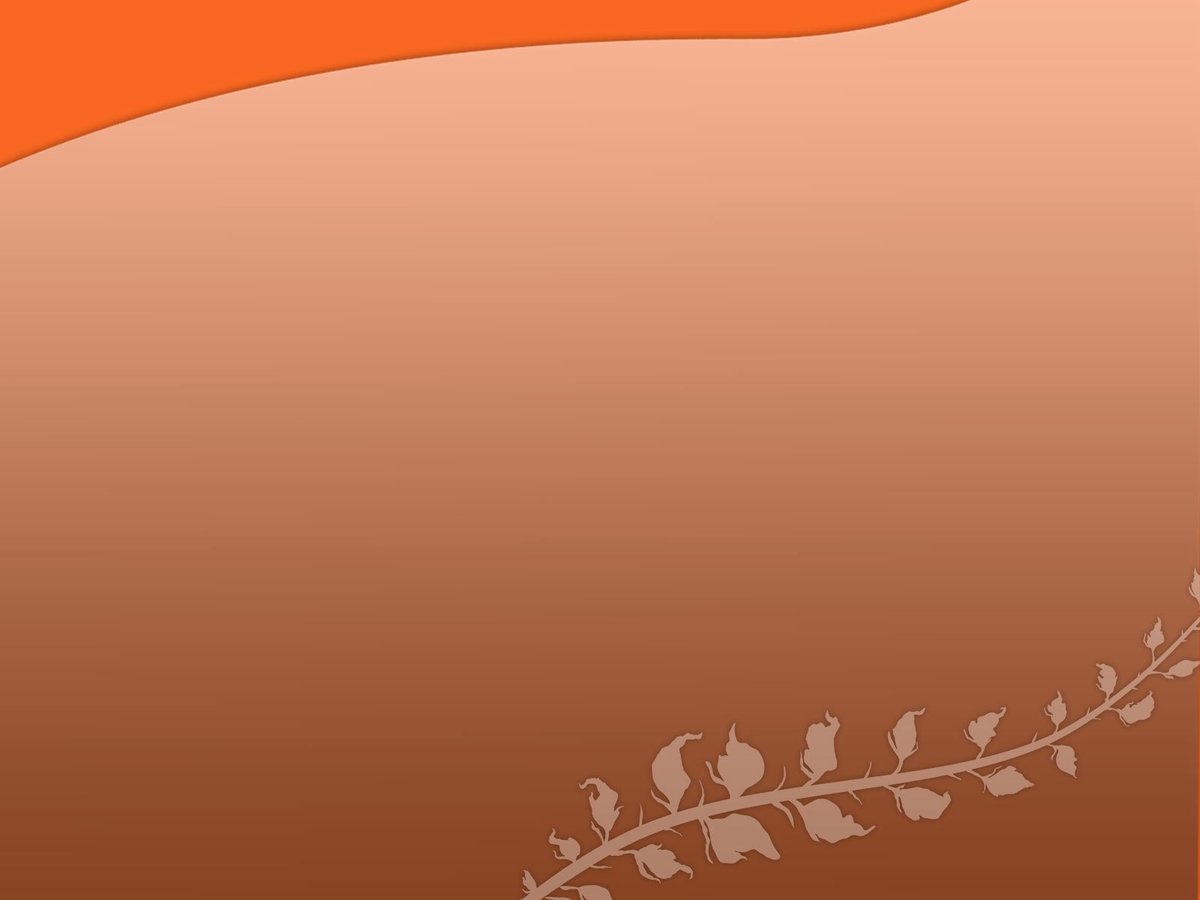 Плетение подвески
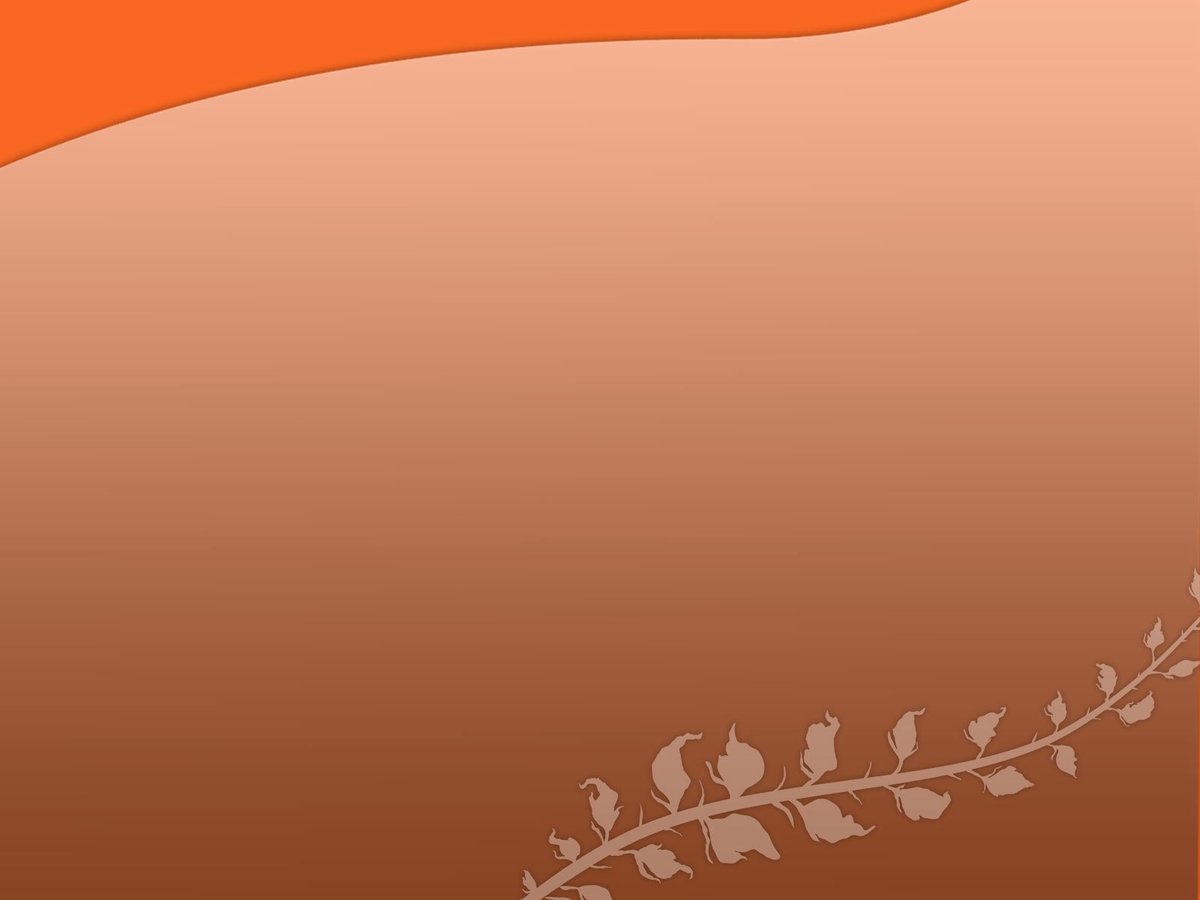 Готовая работа